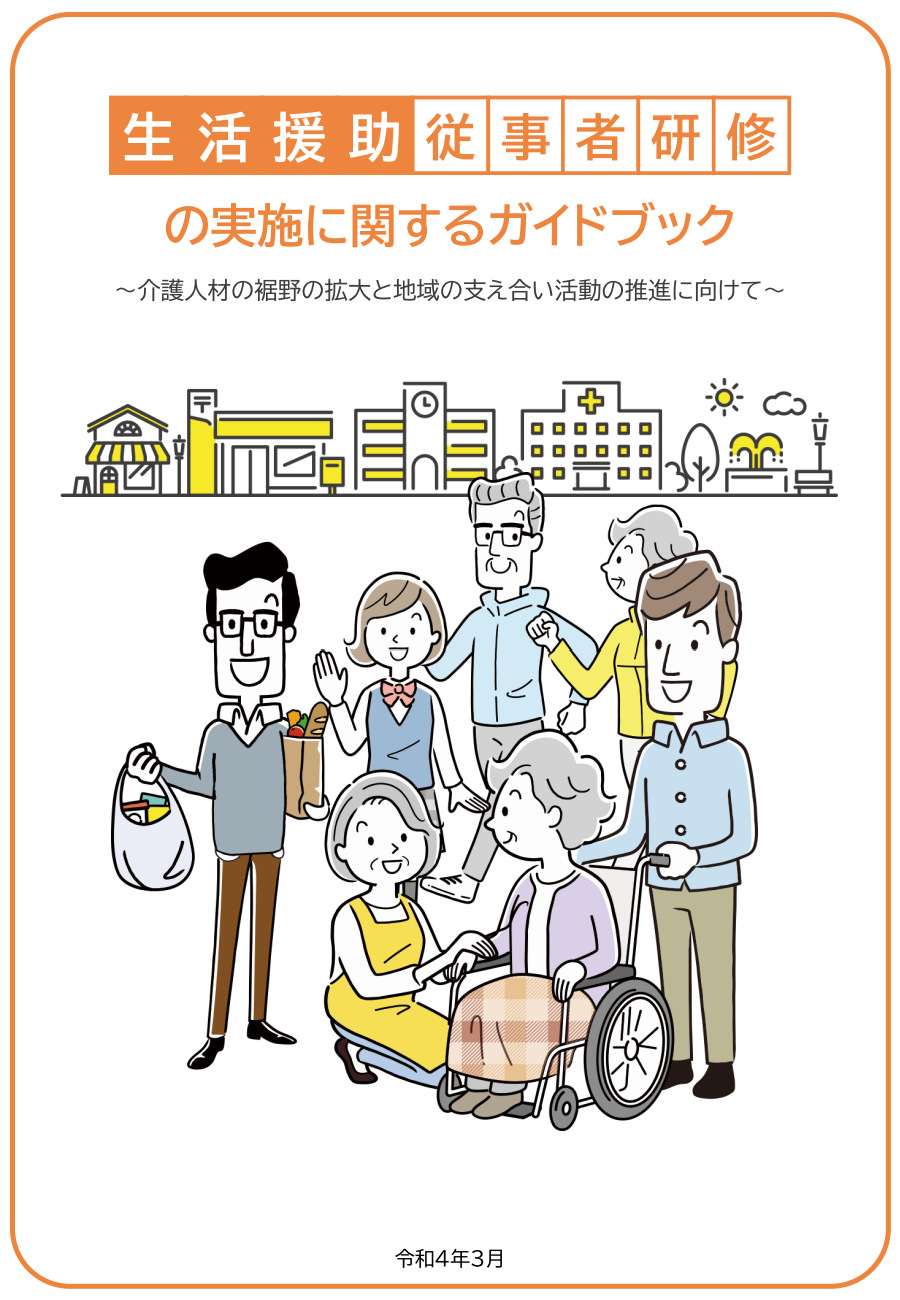 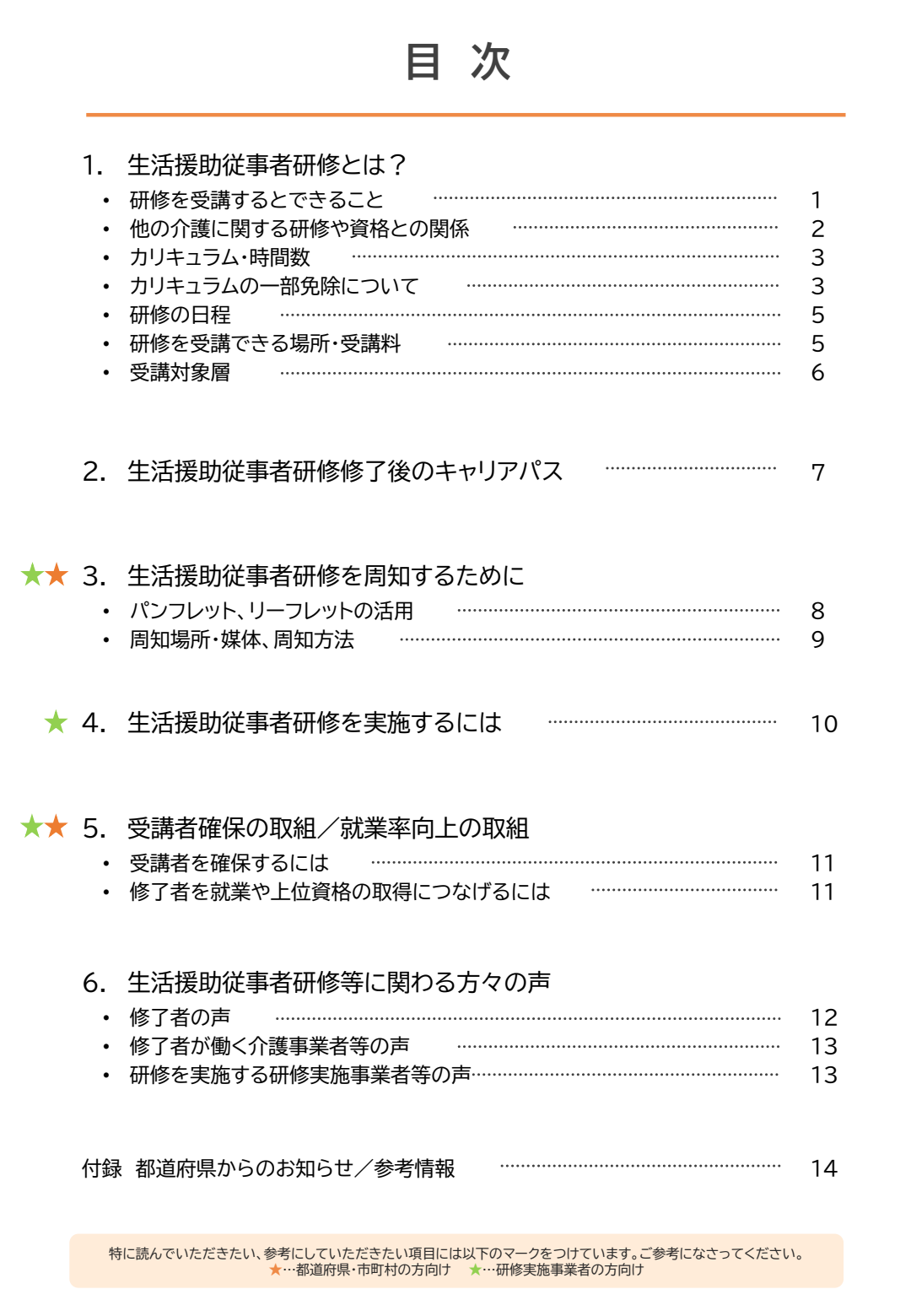 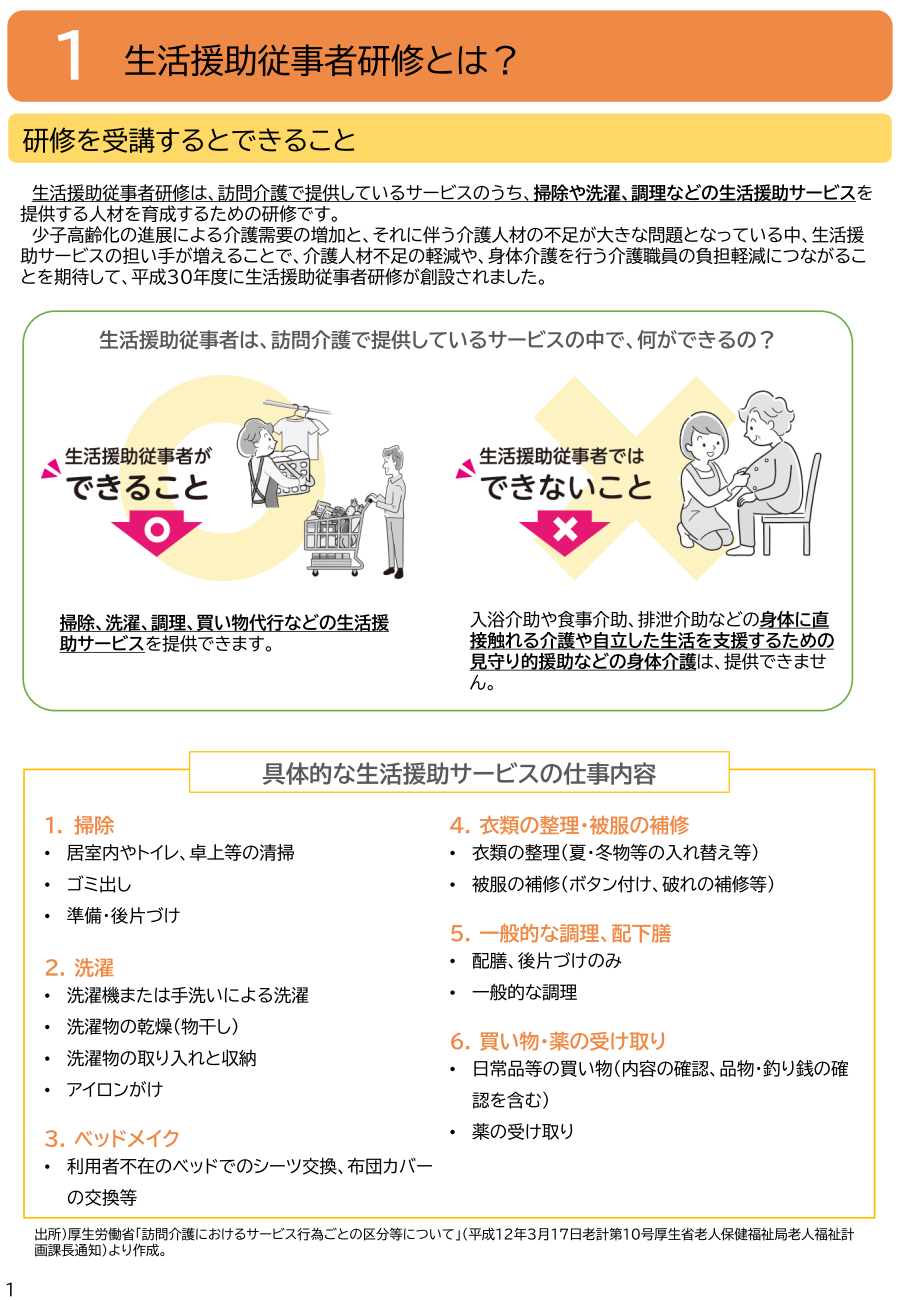 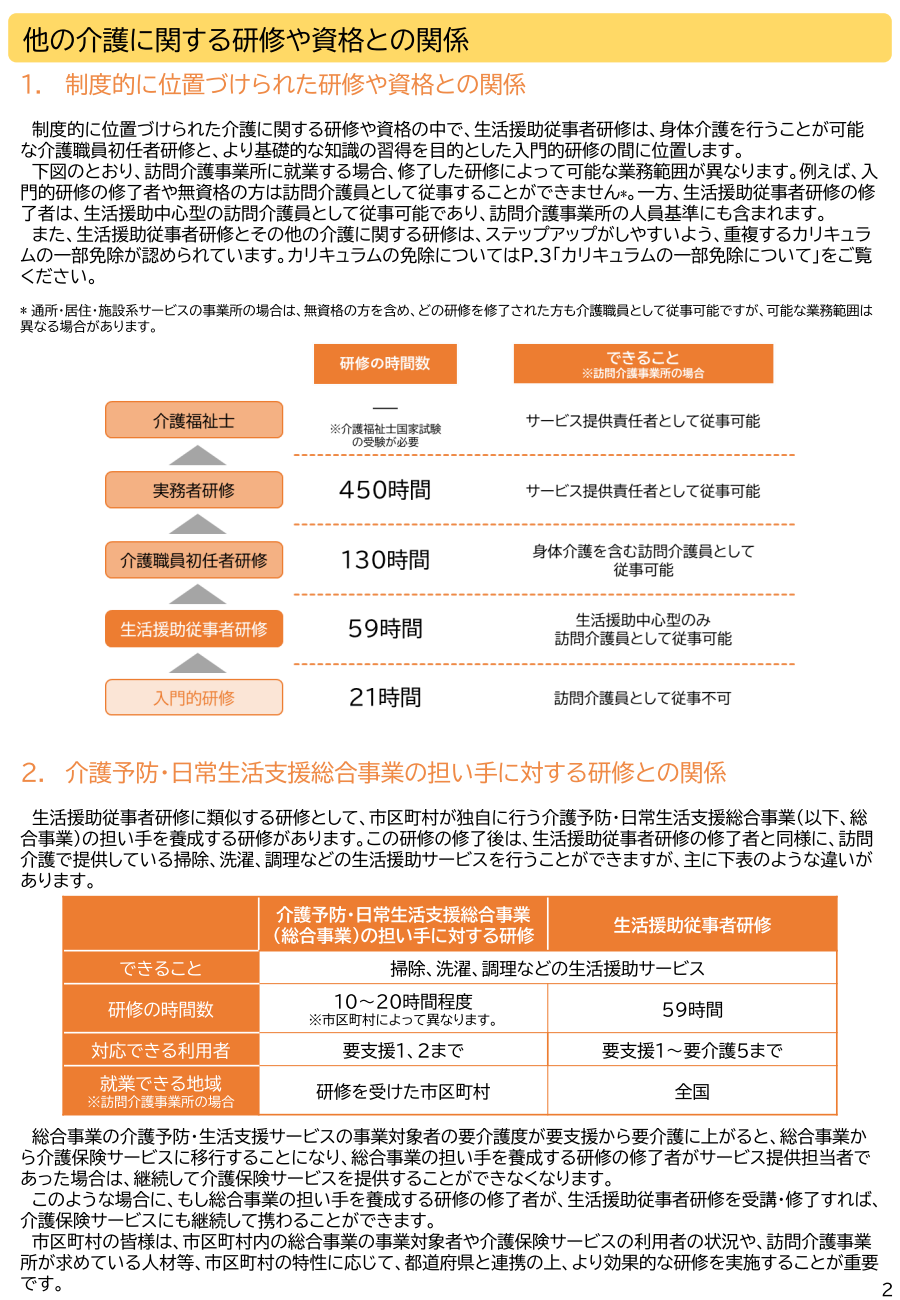 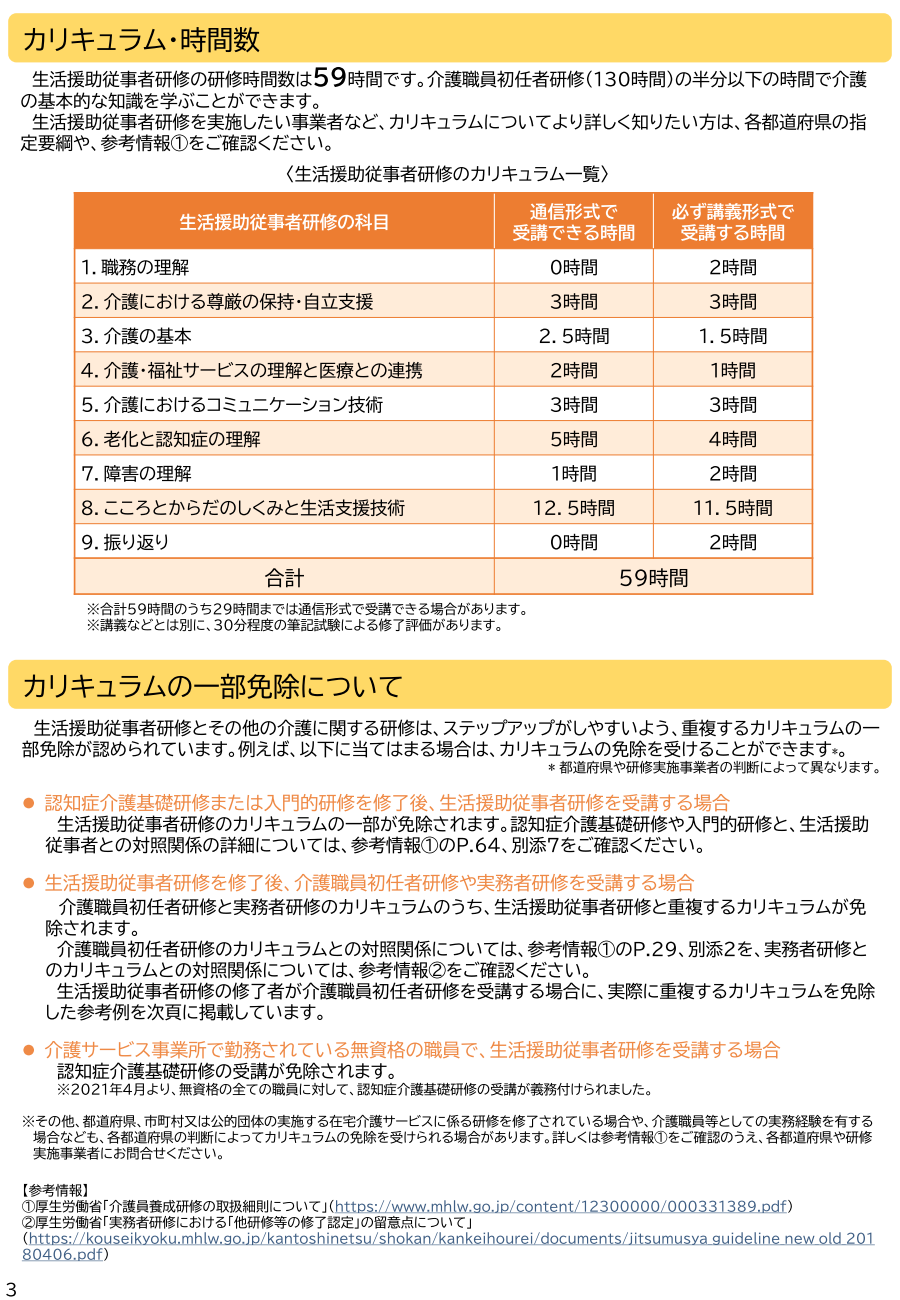 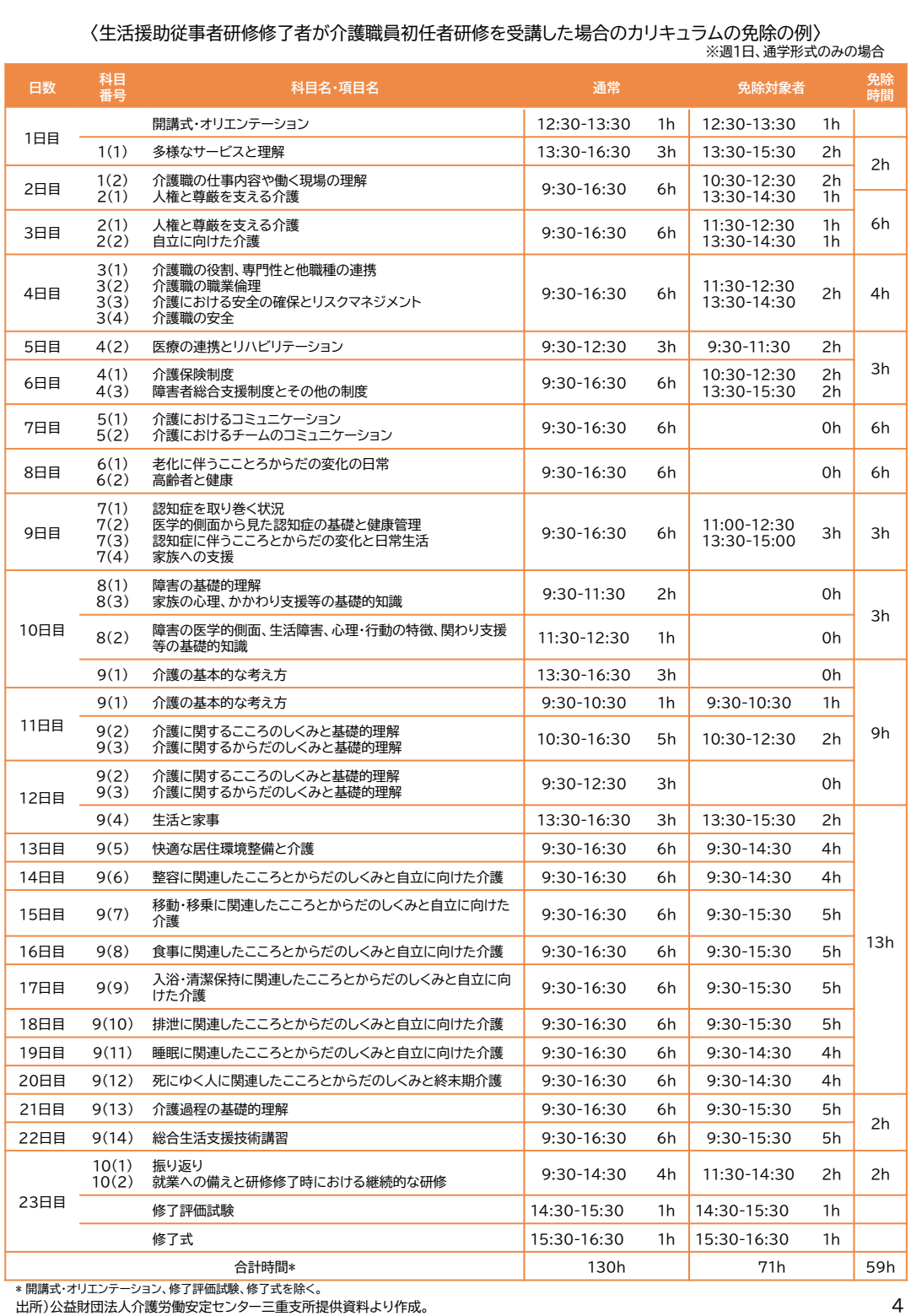 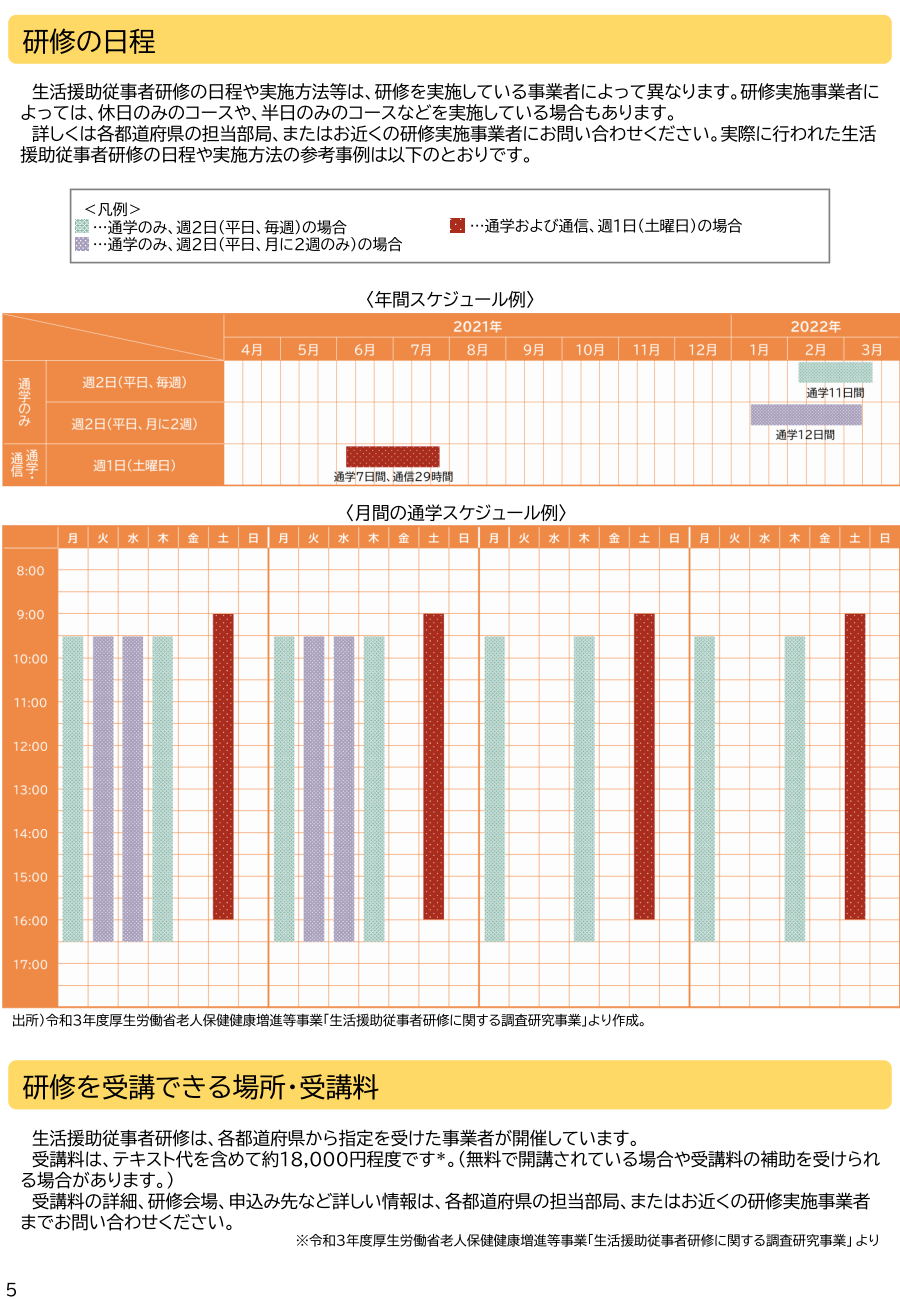 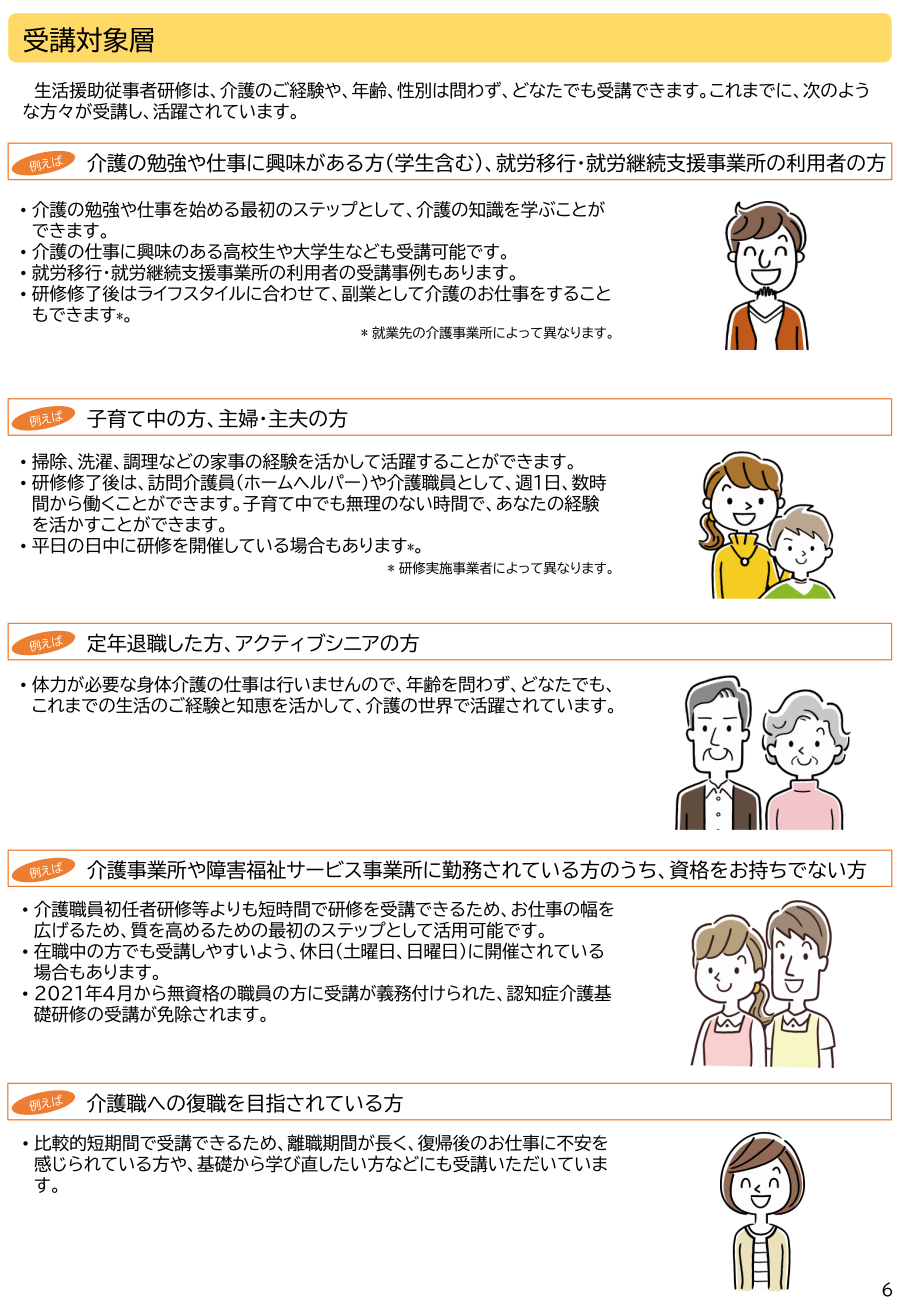 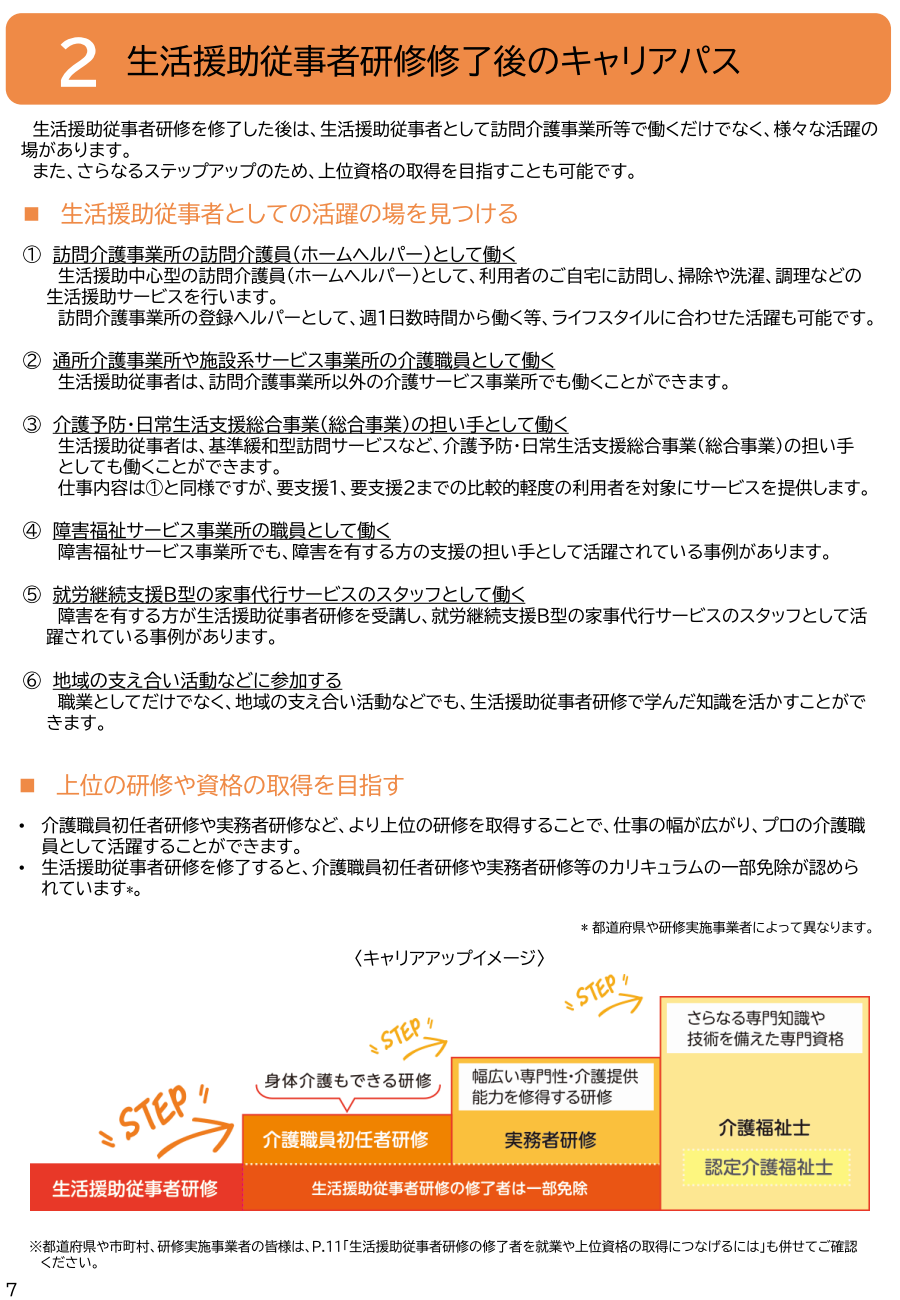 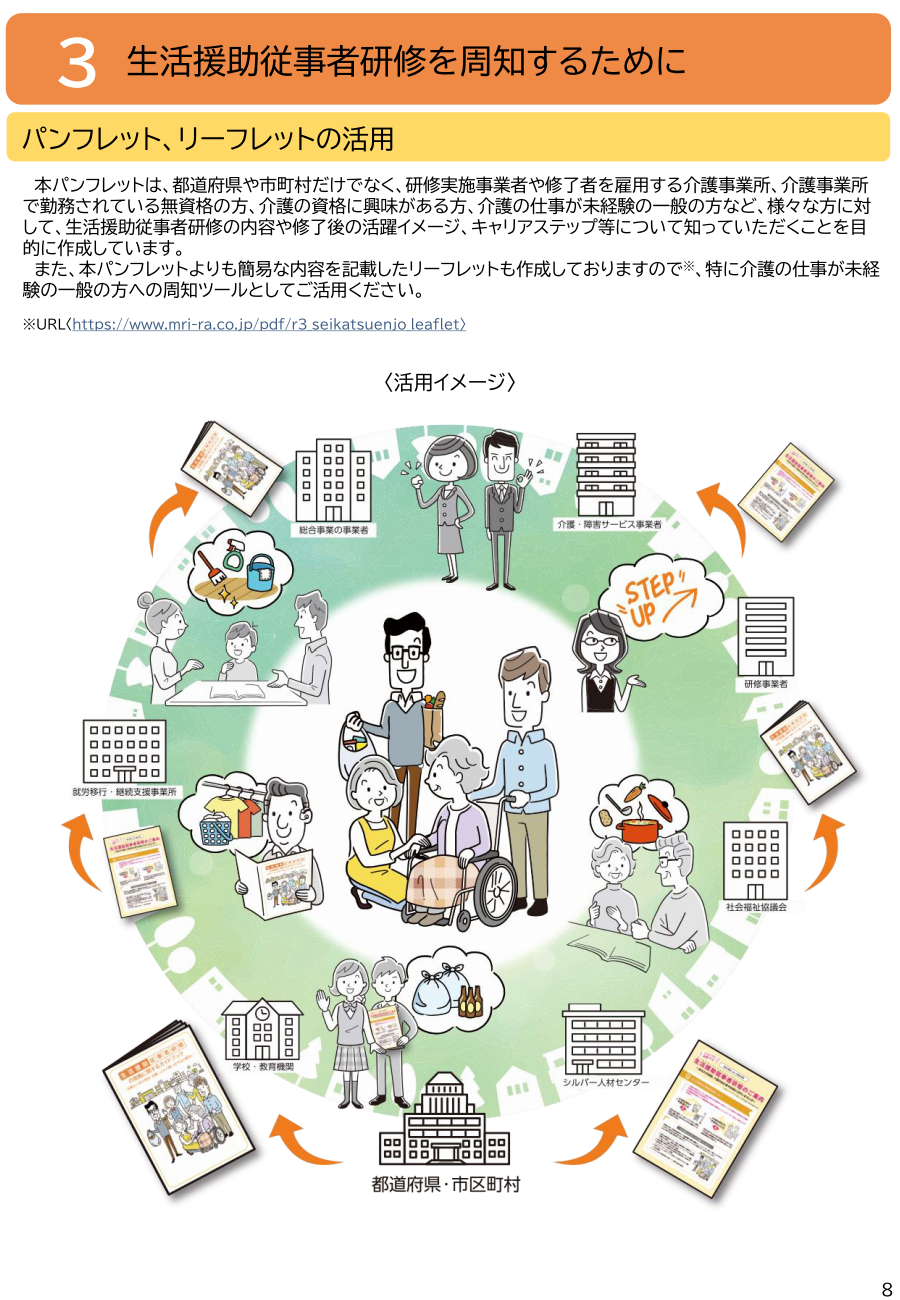 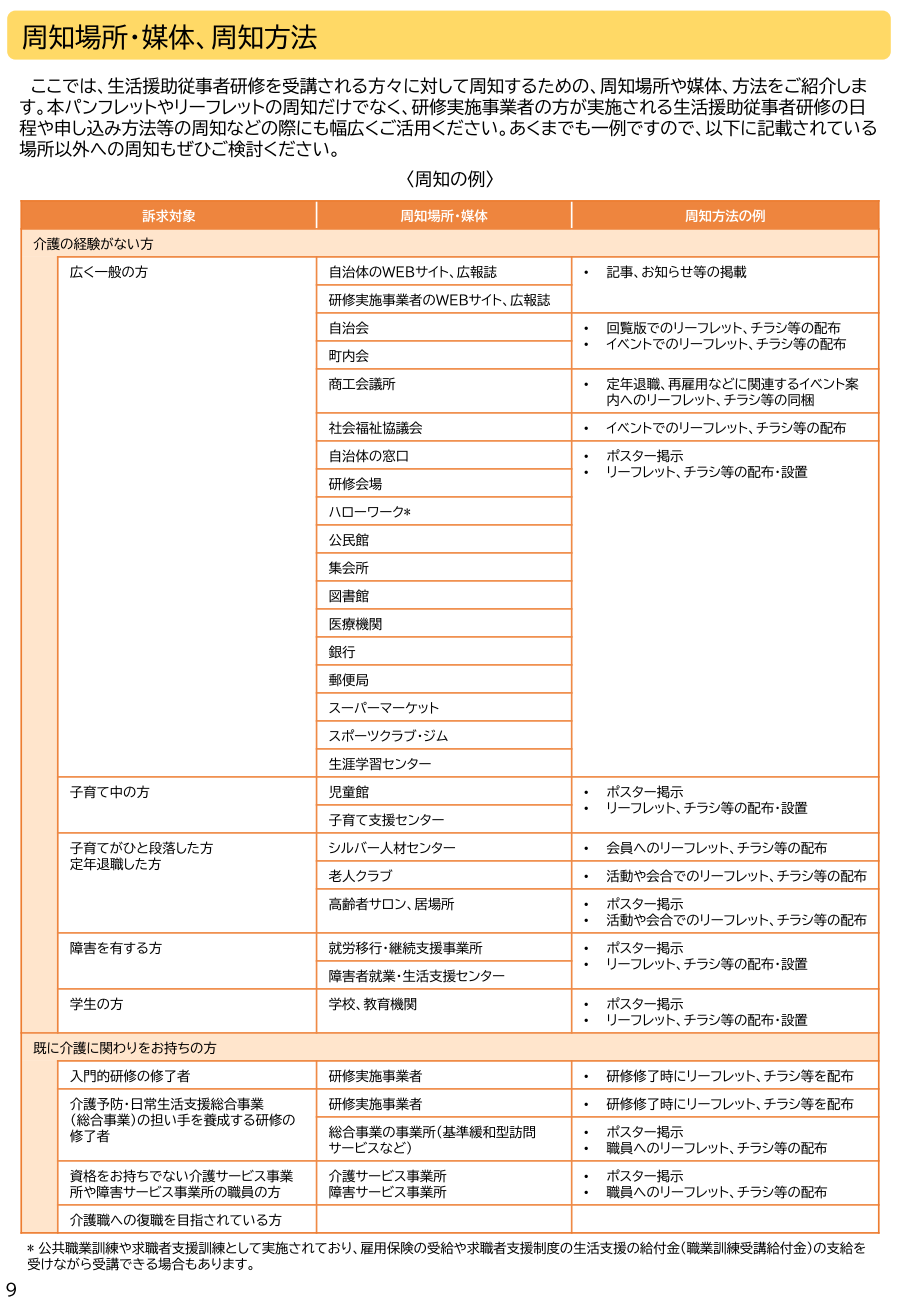 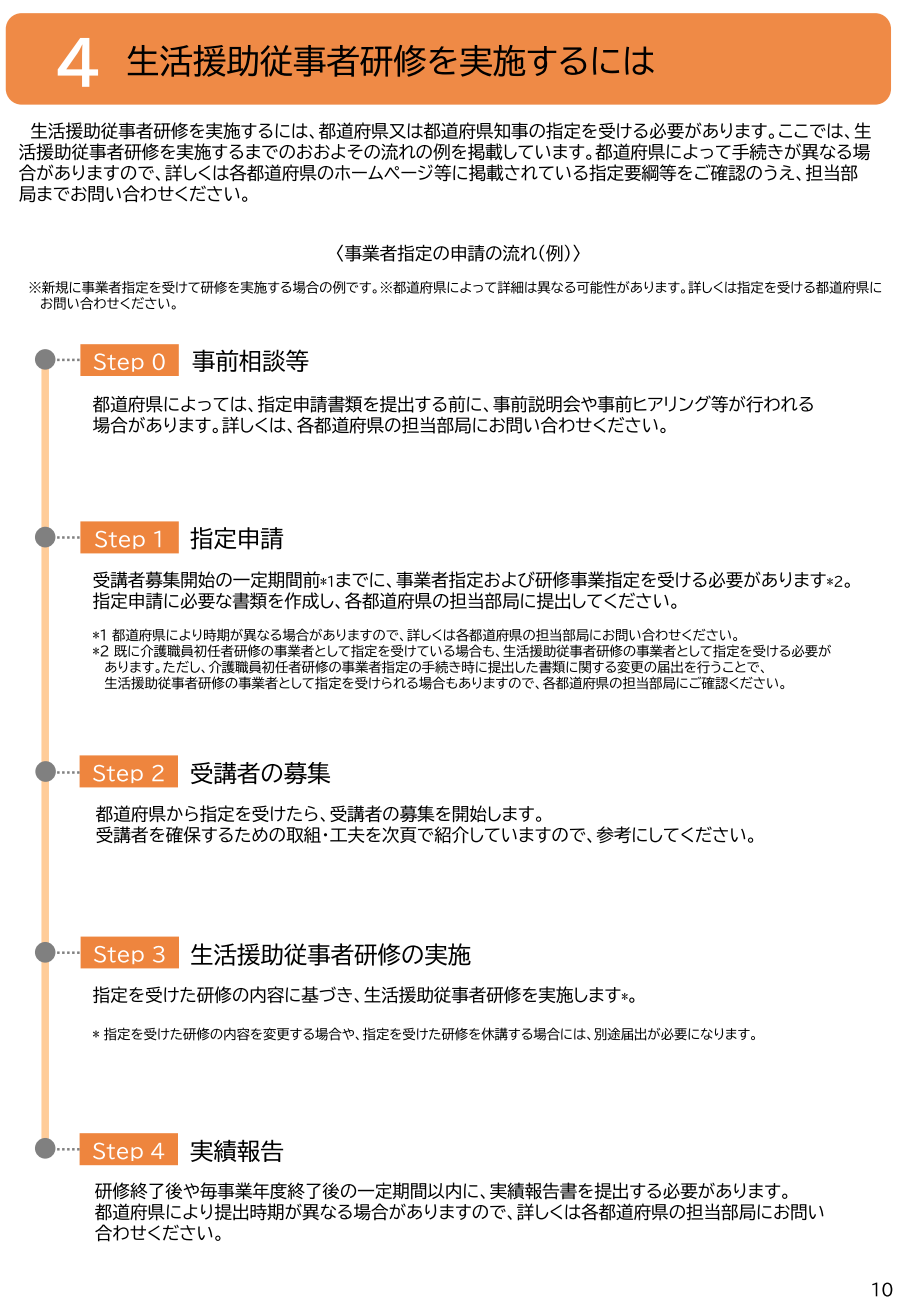 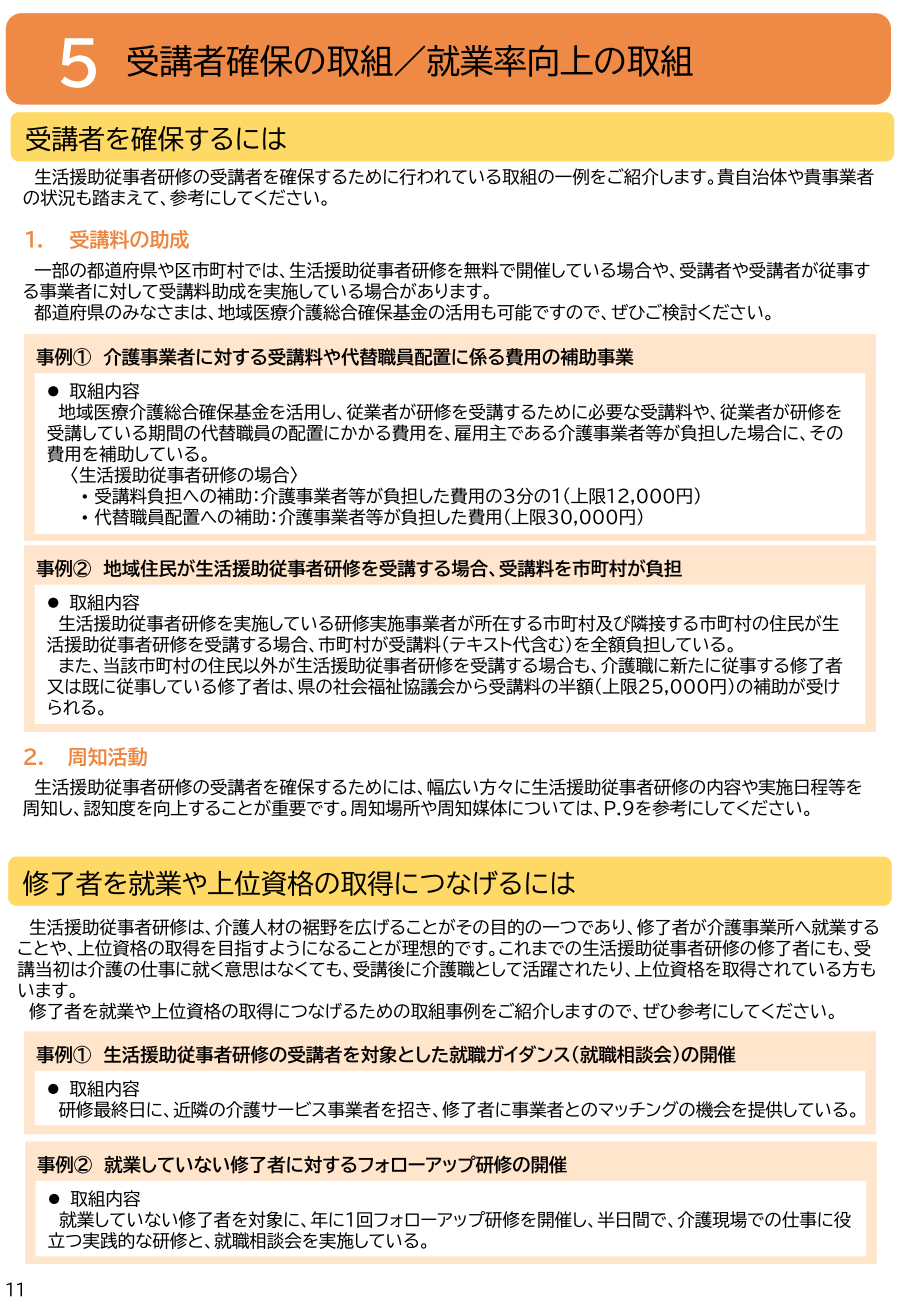 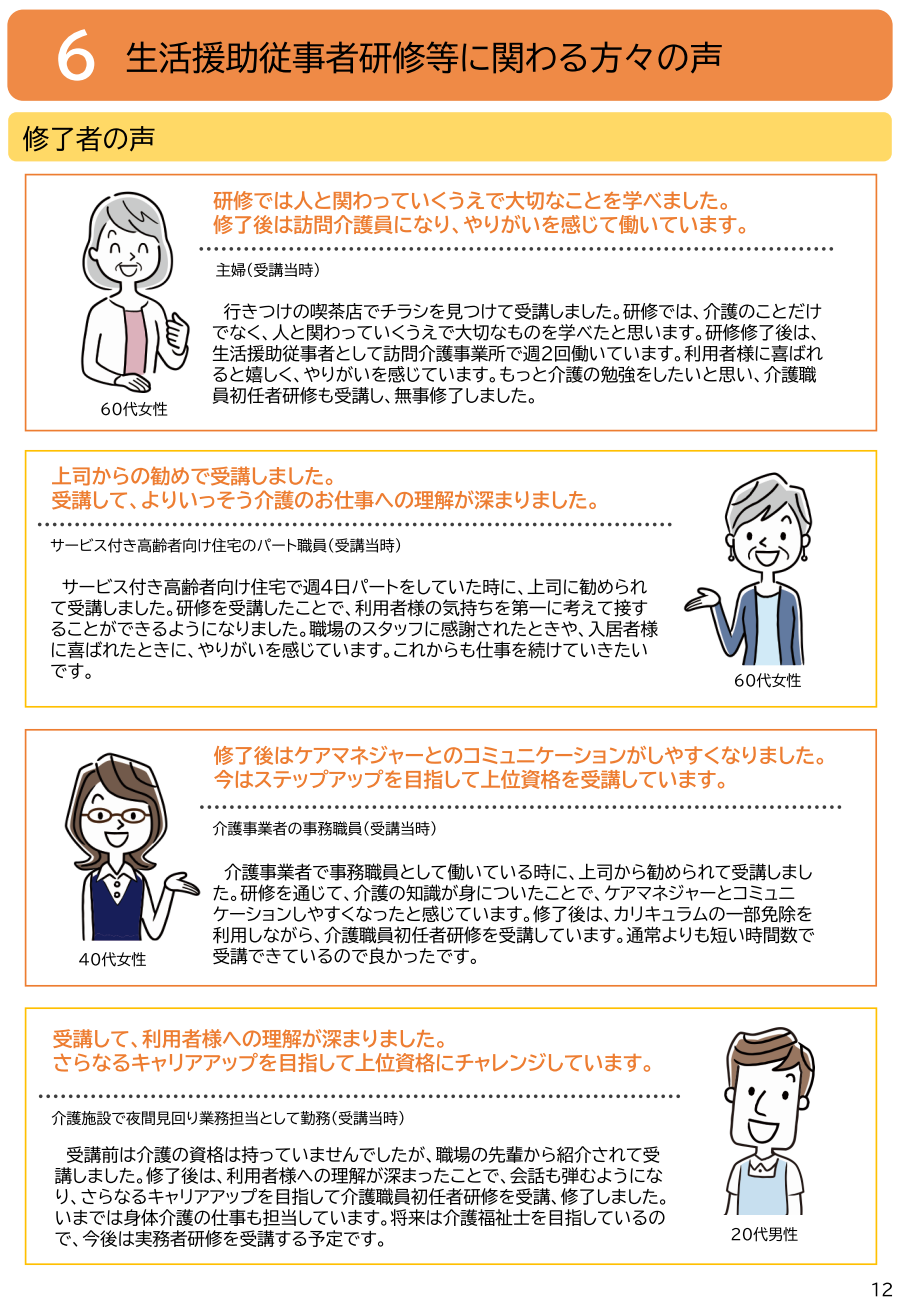 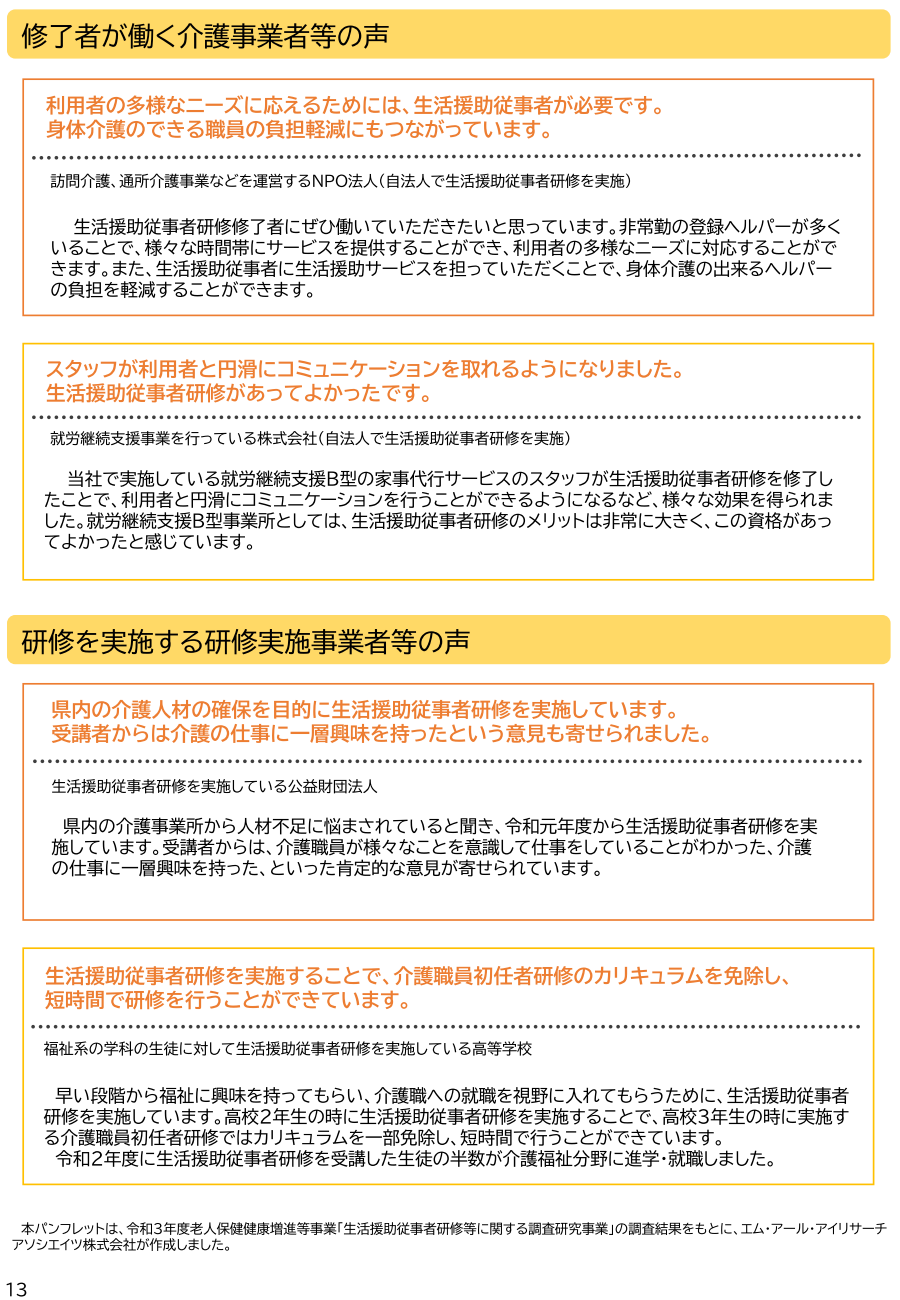 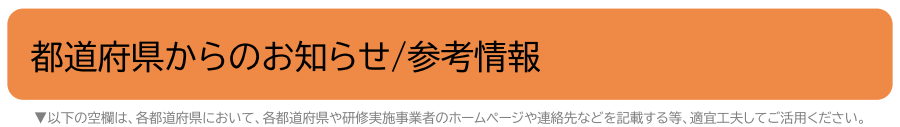 14